Stronger Connections Grant
Application Information Webinar
April 13, 2023
Agenda
Program Overview
Eligibility
Equitable Services  
Allowable and Prohibited Uses of Funds
GEPA
Evidence-Based Interventions
Application Walkthrough
Timeline
2
Overview
The Bipartisan Safer Communities Act (BSCA), authorized $1 billion for states to pursue safer communities and healthier outcomes for students through activities that are allowable under Title IV, Part A of the Elementary and Secondary Education Act (ESEA). 
The Colorado Department of Education (CDE) received a total allocation of $9,356,572 for a three-year performance period, ending on September 30, 2025. 
95% of funds ($8,888,743) will be awarded to “high-need” local education agencies (LEAs) through the Stronger Connections Grant process.
3
“High-Need” LEA
The definition of a “high-need” LEA in Colorado, developed by the Colorado Department of Education (CDE), in consultation with stakeholders and with public input, is based on three criteria:
the percentage of students eligible for Free and Reduced Lunch (FRL), 
the student-to-mental health professional ratio, and 
the rate of chronic absenteeism, for public school districts within the state.
A summary of the public comment received is available through the Stronger Connections Grant website.
4
[Speaker Notes: Link to summary of public comment: https://www.cde.state.co.us/fedprograms/scg_public_comment_summary-0]
Eligibility Determination
“High-need” LEAs were determined based on a total composite score utilizing three metrics:
Poverty rate - calculated based on the percentage of K-12 students eligible for free/reduced meals (FRL), utilizing 2021-22 Student October Snapshot data.
Student-to-mental health professional ratio - calculated based on the total number of K-12 students (utilizing 2021-22 Student October Snapshot data) divided by the total FTE (full-time equivalent) of staff with a job classification code of 211 (counselor), 236 (psychologist), or 237 (social worker), as reported by LEAs in the 2021-22 Human Resources Snapshot.
Chronic absenteeism rate - calculated based on the percentage of students considered chronically absent (students who are absent for any reason [excused or unexcused] for 10% or more of the days enrolled during the school year), utilizing 2021-22 Attendance Snapshot data.
5
Eligibility Determination, continued
LEAs with at least 10 total points are considered “high-need” LEAs and 
are eligible to apply for the Stronger Connections Grant.
6
[Speaker Notes: For each metric, LEAs were categorized into quartiles representing four approximately equal groups. LEAs with the lowest rates/ratios were assigned to Quartile 1, while LEAs with the highest rates/ratios were assigned to Quartile 4. The table shows the ranges associated with each quartile. Points were assigned to each criteria using the ranges in the table below, and a total composite score was calculated for each LEA, including the Charter School Institute, the Colorado School for the Deaf and the Blind, and any BOCES that serve their own schools.]
“High-Need” LEAs
7
[Speaker Notes: LEAs that meet CDE’s definition of a “high-need” LEA are automatically eligible to apply for this opportunity. The LEA must meaningfully engage all school leaders, including charter and non-public school leaders, in determining their plans for using SCG funding. A BOCES may submit an application on behalf of one or several automatically eligible LEAs.]
Alternative Eligibility Option
LEAs that are not automatically eligible to apply based on CDE’s definition will have the option to submit an application using their own data to demonstrate an identified need. 

All applications submitted under this category must include a data summary that clearly demonstrates an identified need aligned with the grant’s intent to address the health and safety of students and explains the urgency of the identified need.
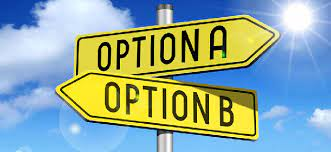 8
Charter School Eligibility
U. S. Department of Education 

A charter school that is an LEA, as defined in section 8101(30) of the ESEA, may receive a Stronger Connections subgrant like any other LEA. A charter school that is not an LEA may not receive a subgrant, but it may receive support under Stronger Connections through the LEA of which it is a part… LEAs should consult with charter schools that are part of their LEA when developing their application.

Colorado 

LEAs may submit an application that includes their charter schools or may opt to submit a separate application jointly with their charter school(s) if the needs of the charter school(s) do not align with the identified needs of the LEA or the non-charter schools. Pursuant to C.R.S. 22-30.5-104 (11), a charter school may choose to apply apart from their authorizer for a competitive grant program created by a federal or state statute or program. However, the charter school’s authorizer must be the fiscal agent, if funded.  If a charter school intends to apply for a grant that the school’s authorizing school district is also intending to apply for, the charter school shall seek to collaborate with the school district in the application and to submit the application jointly. An LEA may submit a separate application on behalf of the charter school only.
9
Equitable Services
An LEA applying for the Stronger Connections Grant must consult with appropriate non-public school officials before making any decisions that affect the opportunities of eligible non-public school children and educators to participate (ESEA section 8501(c)(3)). 
The LEA must ensure that timely and meaningful consultation has occurred and maintain a record of the process used. In addition, the LEA must submit written affirmation of the consultation, signed by a representative of the LEA and each non-public school, to CDE (Attachment A). 
If an LEA is successful in receiving an SCG award, it must ensure that expenditures for equitable services for eligible non-public school students and educators are equal on a per-pupil basis to the expenditures for participating public school students and educators. The LEA could also choose to base the equitable services on a specific need or group of students in alignment with the services being provided to public schools. 
The LEA must continue to consult with interested non-public school officials on the specific services the LEA will provide to students and educators, consistent with the LEA’s approved application.
10
Allowable Uses of Funds
Funds shall be used for activities that are reasonable, necessary, and allowable under section 4108 of the ESEA to provide students with safer and healthier learning environments. Examples include, but are not limited to:
Drug and violence prevention activities that are evidence-based
School-based mental health services
Comprehensive health education programs
Integrating health and safety practices into school or athletic programs
Nutritional education and physical education activities
Implementation of schoolwide positive behavioral interventions and supports
Bullying and harassment prevention
Activities that improve instructional practices for developing relationship-building skills
Prevention of teen and dating violence, stalking, domestic abuse, and sexual violence and harassment
Mentoring and school counseling
Establishing or improving school dropout and reentry programs
Suicide prevention
Crisis management and conflict resolution techniques
School-based violence prevention strategies
Reducing exclusionary disciplinary practices
Establishing partnerships within the community to provide resources and support for schools
Strengthening relationships between schools and communities
High-quality training for school personnel in effective practices related to any of the above
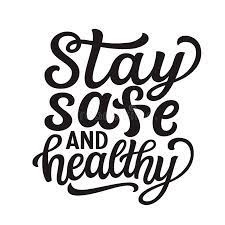 11
Prohibited Uses of Funds
The Bipartisan Safer Communities Act (BSCA) and the Elementary and Secondary Education Act (ESEA) prohibit the use of these funds for:
Food
School construction
Providing any person with a dangerous weapon or training in the use of a dangerous weapon.* 




*A “dangerous weapon” as defined in section 930(g)(2) of title 18 of the United States Code is a weapon, device, instrument, material, or substance, animate or inanimate, that is used for, or is readily capable of, causing death or serious bodily injury, except that such term does not include a pocket knife with a blade of less than 2 1/2 inches in length.
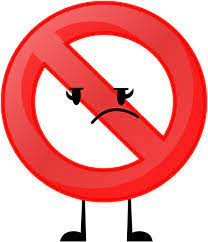 12
GEPA
Section 427 of the United States Department of Education's General Education Provisions Act (GEPA) requires each applicant for funds to include in its application a description of the steps the applicant proposes to take to ensure equitable access to, and participation in, its federally assisted program for students, teachers, and other program beneficiaries with special needs. 
GEPA highlights six types of barriers that can impede equitable access or participation: gender, race, national origin, color, disability, or age. 
Based on local circumstances, applicants should determine whether these or other barriers might prevent students, teachers, families etc., from such access or participation in the federally funded project or activity within the Stronger Connections Grant application.
13
Evidence-Based Interventions (EBIs)
LEAs are strongly encouraged to invest Stronger Connections Grant funds on evidence-based interventions (EBIs) that have been shown to significantly improve student safety and health, as well as academic outcomes. Specifically, “evidence-based” means an activity, strategy, or intervention that demonstrates a statistically significant effect on improving student outcomes or other relevant outcomes. ESEA section 8101(21) defines the term “evidence-based” and the definition includes four tiers of evidence.
14
Application Walkthrough
Application Sections
Part I: Applicant Information
Part II: Eligibility
Part III: Equitable Services 
Part IV: Program Assurances Form
Part V:  Application Narrative [cannot exceed 10 pages]
Section A: Demonstration of Need
Section B: Stakeholder Engagement
Section C: Program Goals, Evaluation, and Timeline
Section D: Budget
Section E: Evaluation and Sustainability Plan
Part VI: Budget Workbook (submit in Excel format in original CDE template)
Attachment B: Financial Management Risk Assessment
Please refer to the RFA or the Planning Template.
16
[Speaker Notes: Insert the following links in the chat:
RFA: https://www.cde.state.co.us/fedprograms/scg_rfa_final 
Planning Template: https://www.cde.state.co.us/fedprograms/scg_planning_template]
Scoring Criteria
Scoring Definitions
Minimally Addressed or Does Not Meet Criteria - information not provided
Met Some but Not All Identified Criteria - requires additional clarification
Addressed Criteria but Did Not Provide Thorough Detail - adequate response, but not thoroughly developed or high-quality response
Met All Criteria with High Quality - clear, concise, and well thought out response
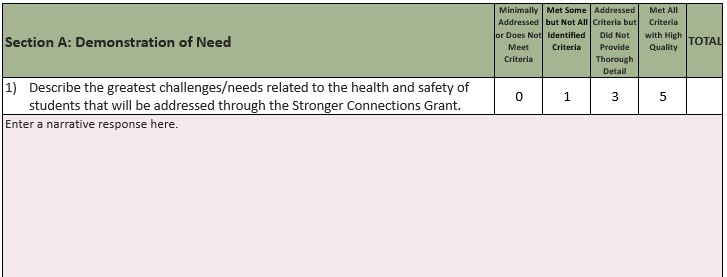 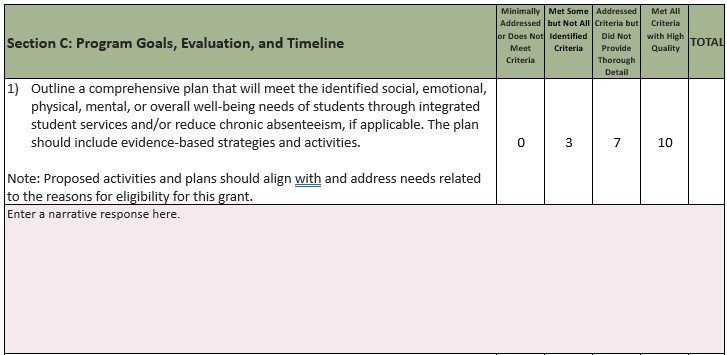 17
[Speaker Notes: For the application to be recommended for funding, it must receive at least 70 points out of the 110 possible points and all required elements must be addressed. An application that scores below 70 points may be asked to submit revisions that would bring the application up to a fundable level. An application that receives a score of zero on any required elements will not be funded without revisions.

Consult with stakeholders 
Incorporate elements of LEA’s Comprehensive Needs Assessment 
Address all narrative questions]
Application Submission and Review Timeline
All applications and supplemental materials will be submitted through the online application.
18
Contact Us
Please send questions regarding eligibility, uses of funds, or the application process to stronger_connections@cde.state.co.us.
If your LEA would like to apply for the funds but has concerns about your ability or capacity to submit the application, please reach out to Tammy Giessinger at giessinger_t@cde.state.co.us.
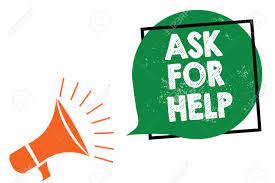 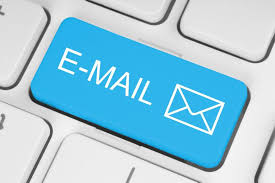 19
19